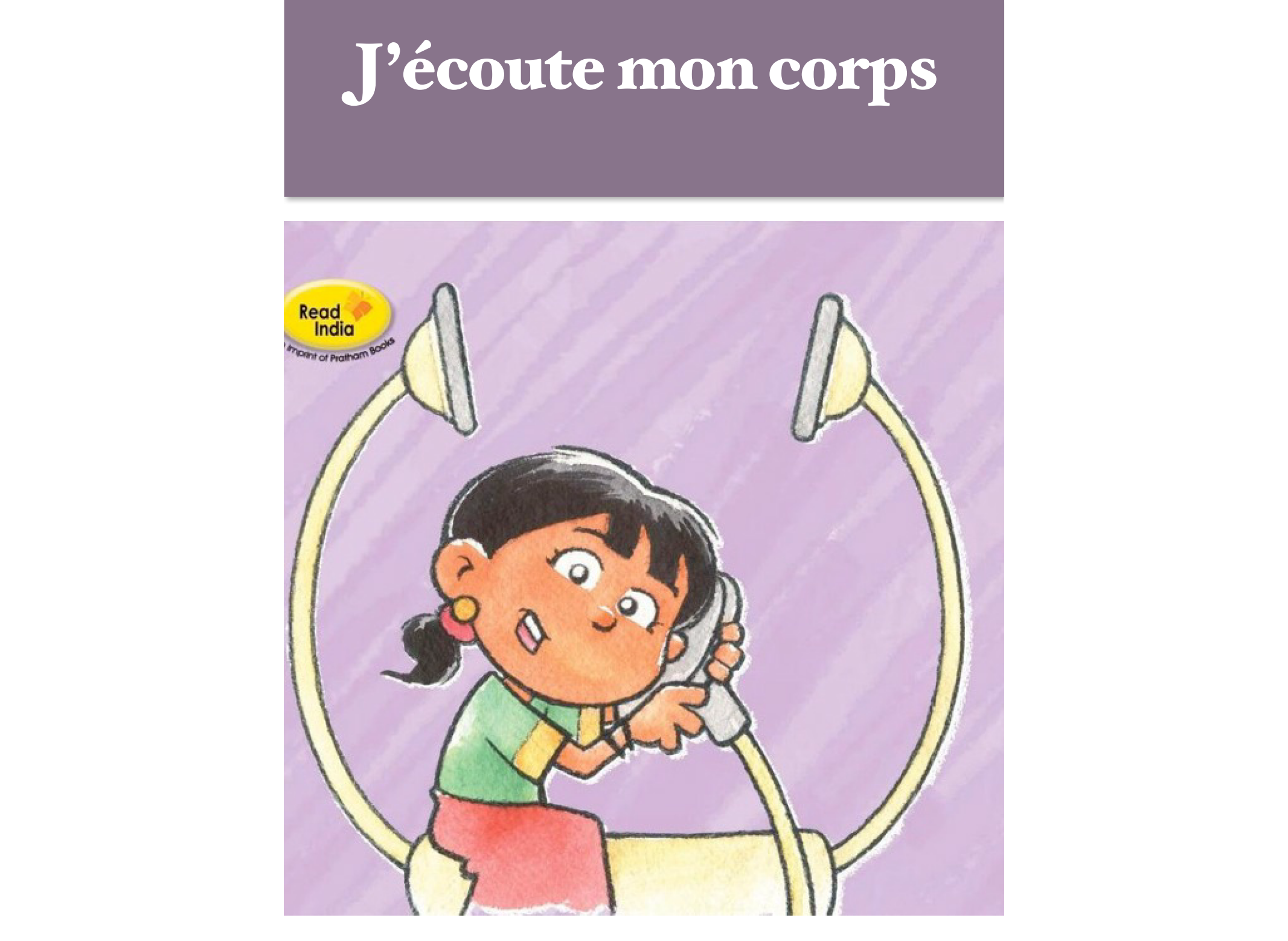 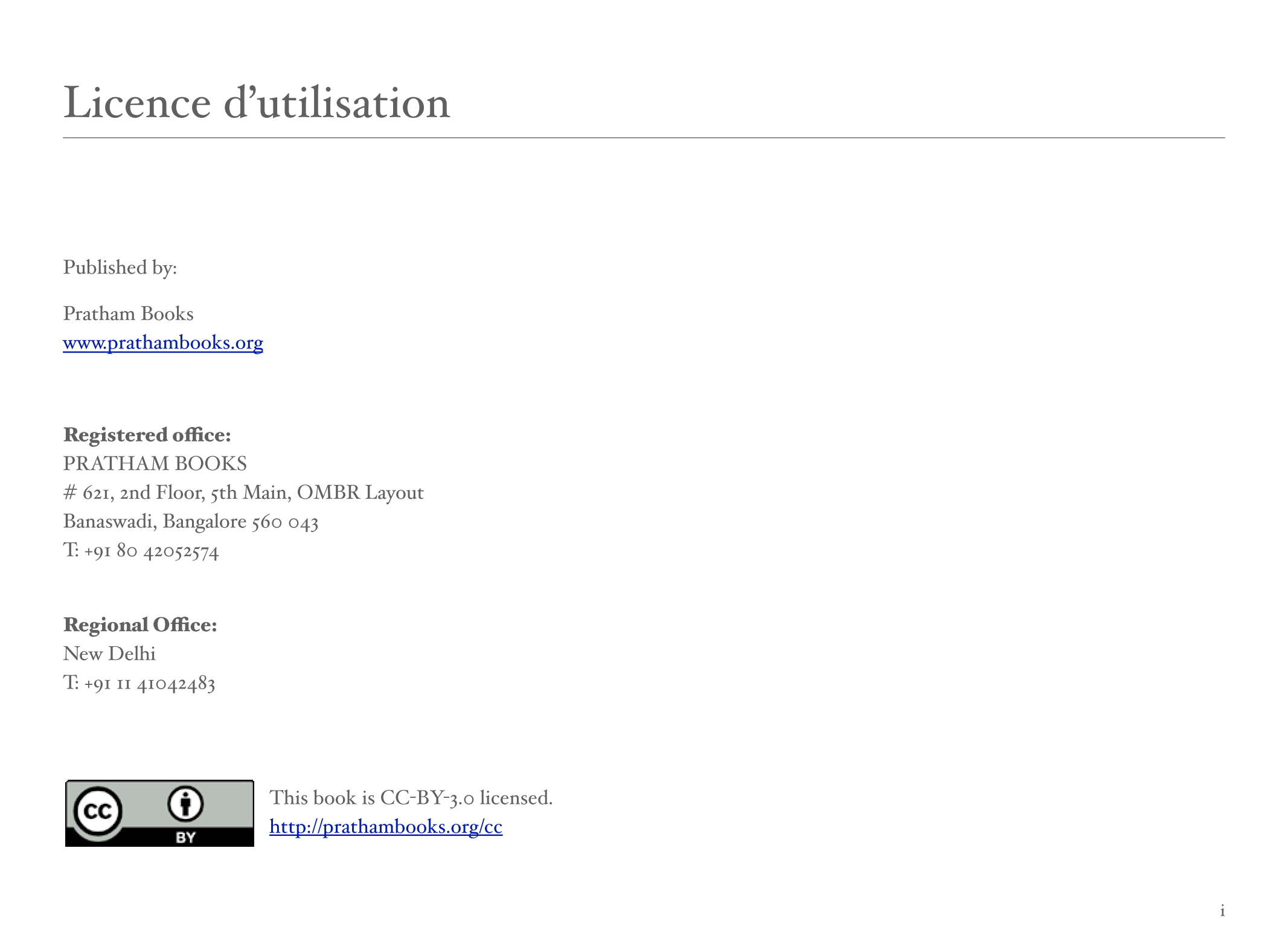 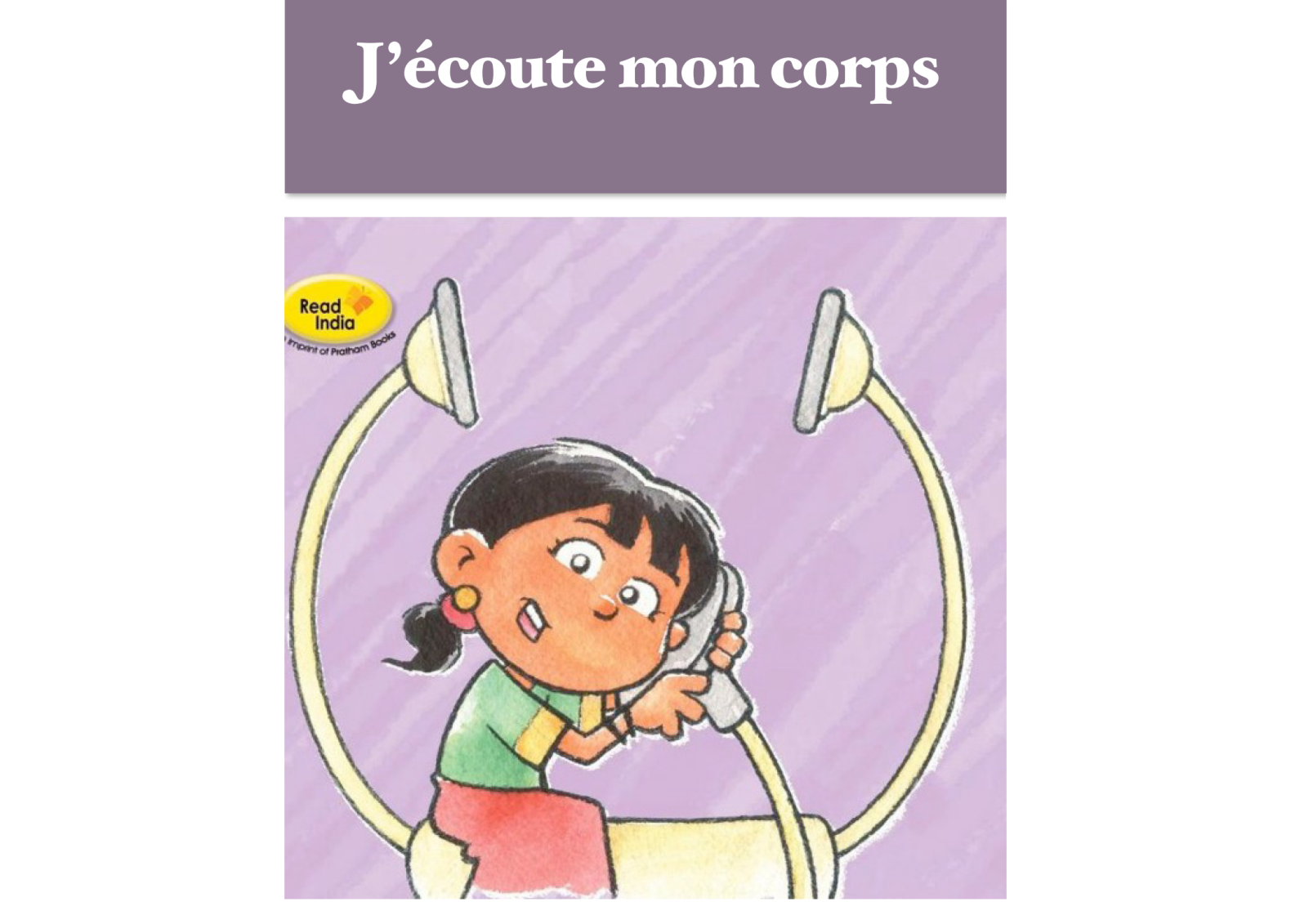 Faire des prédictions:  

Suite à l’écoute de la bande annonce, de quoi parlera-t-on dans cette histoire? Que va-t-il se passer?
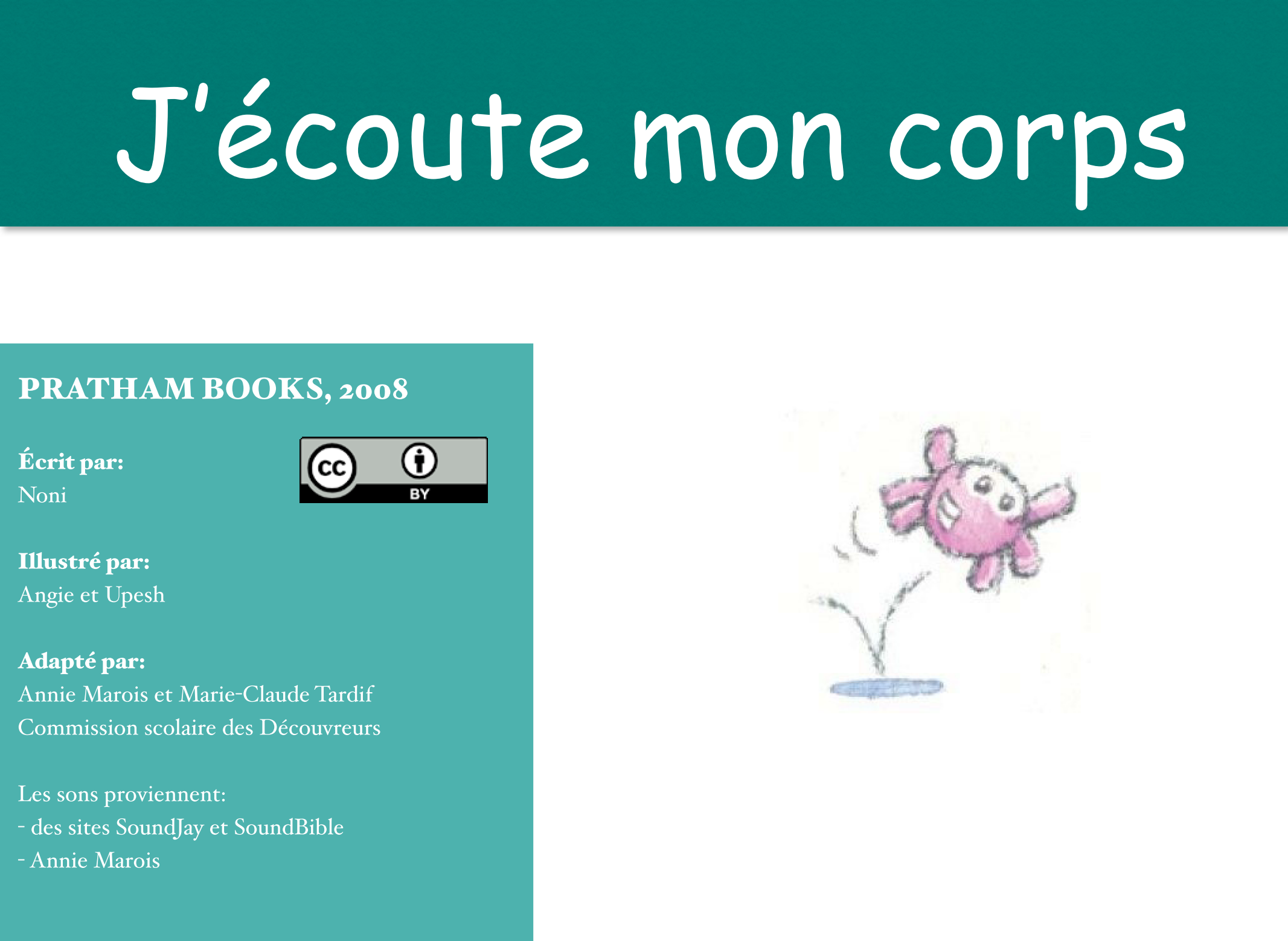 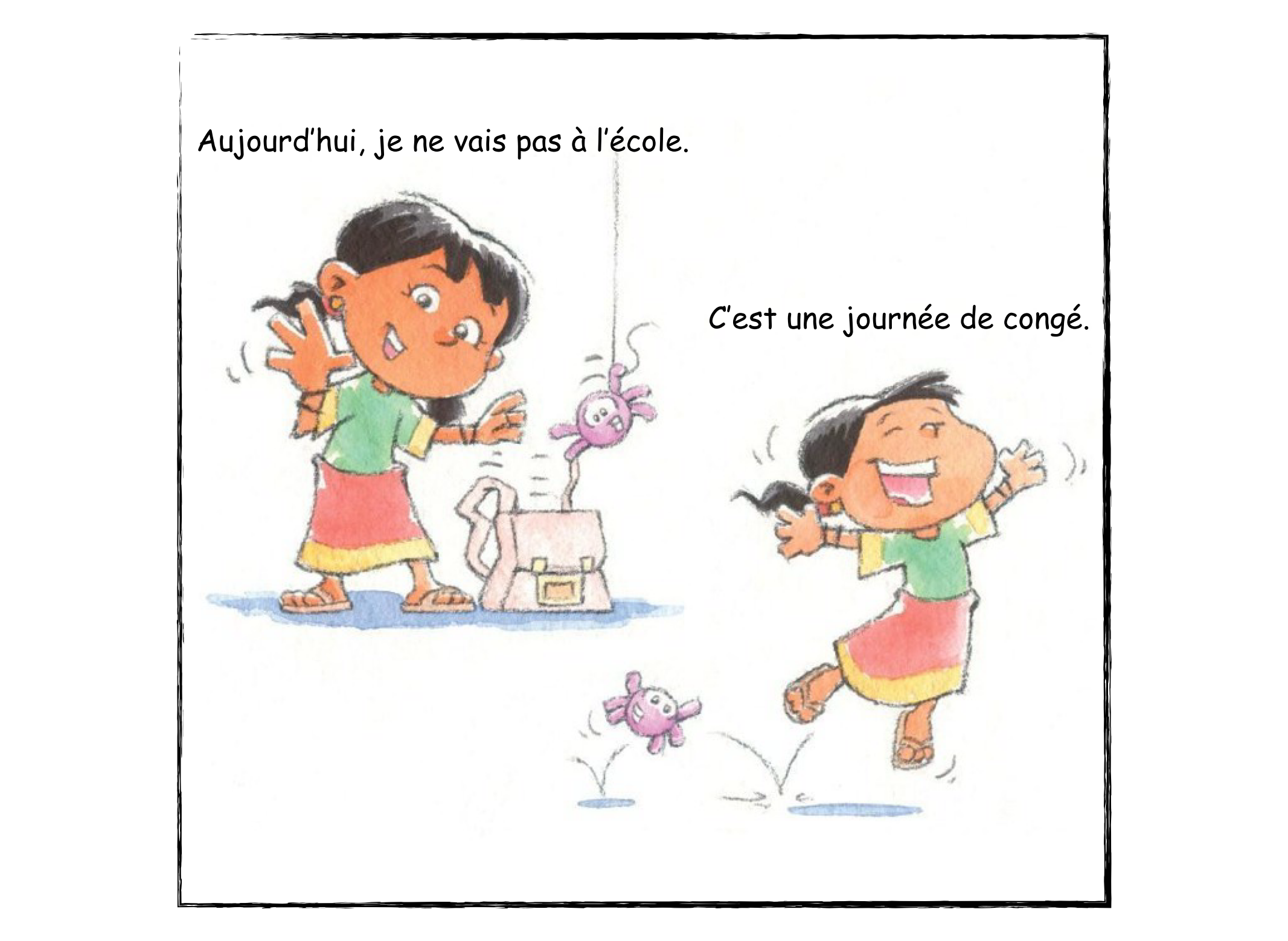 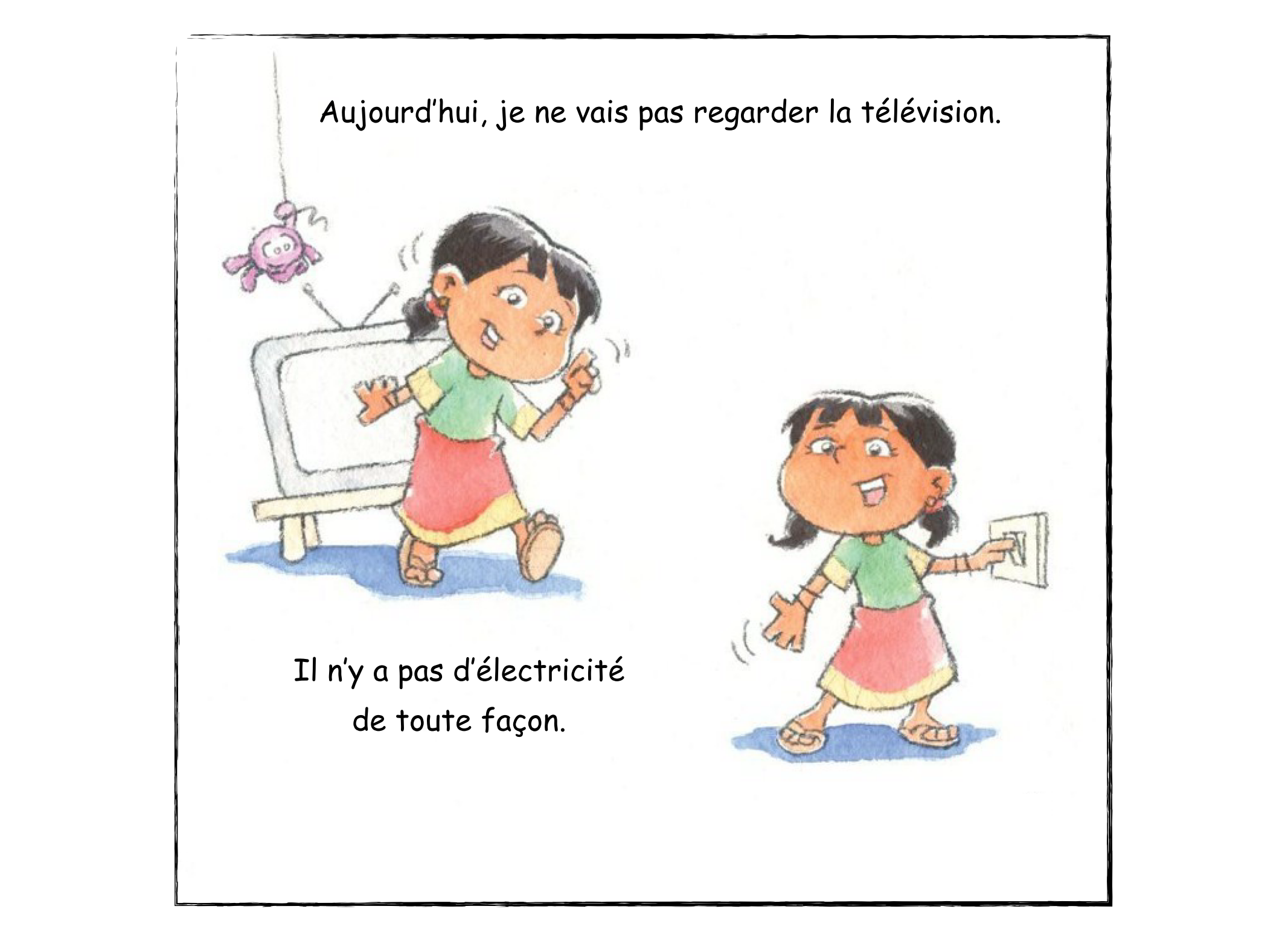 Faire des déductions: 

Pourquoi n’y a-t-il pas d’école aujourd’hui?
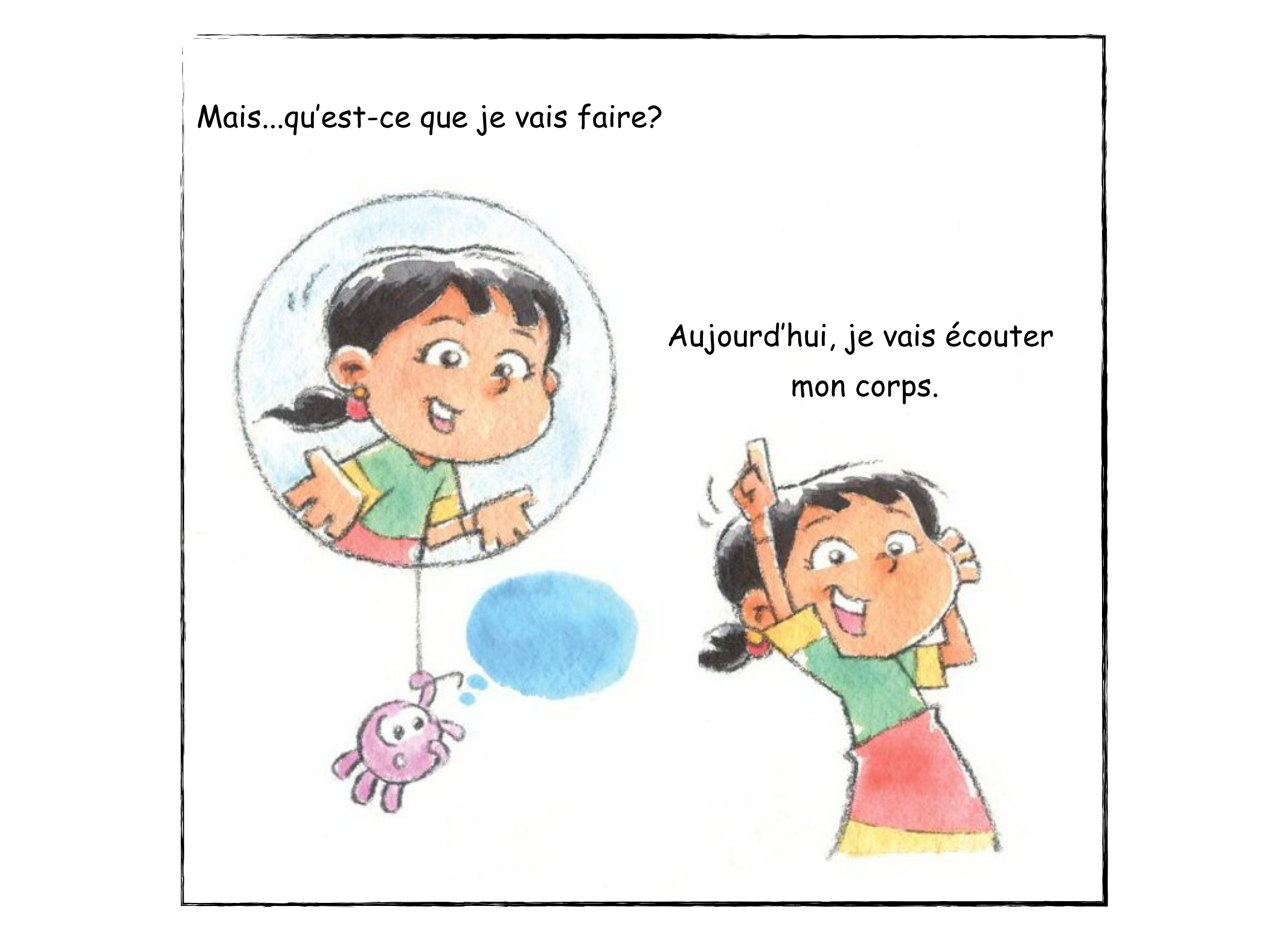 Faire des prédictions: 
Qu’est-ce que cela veut dire écouter son corps?
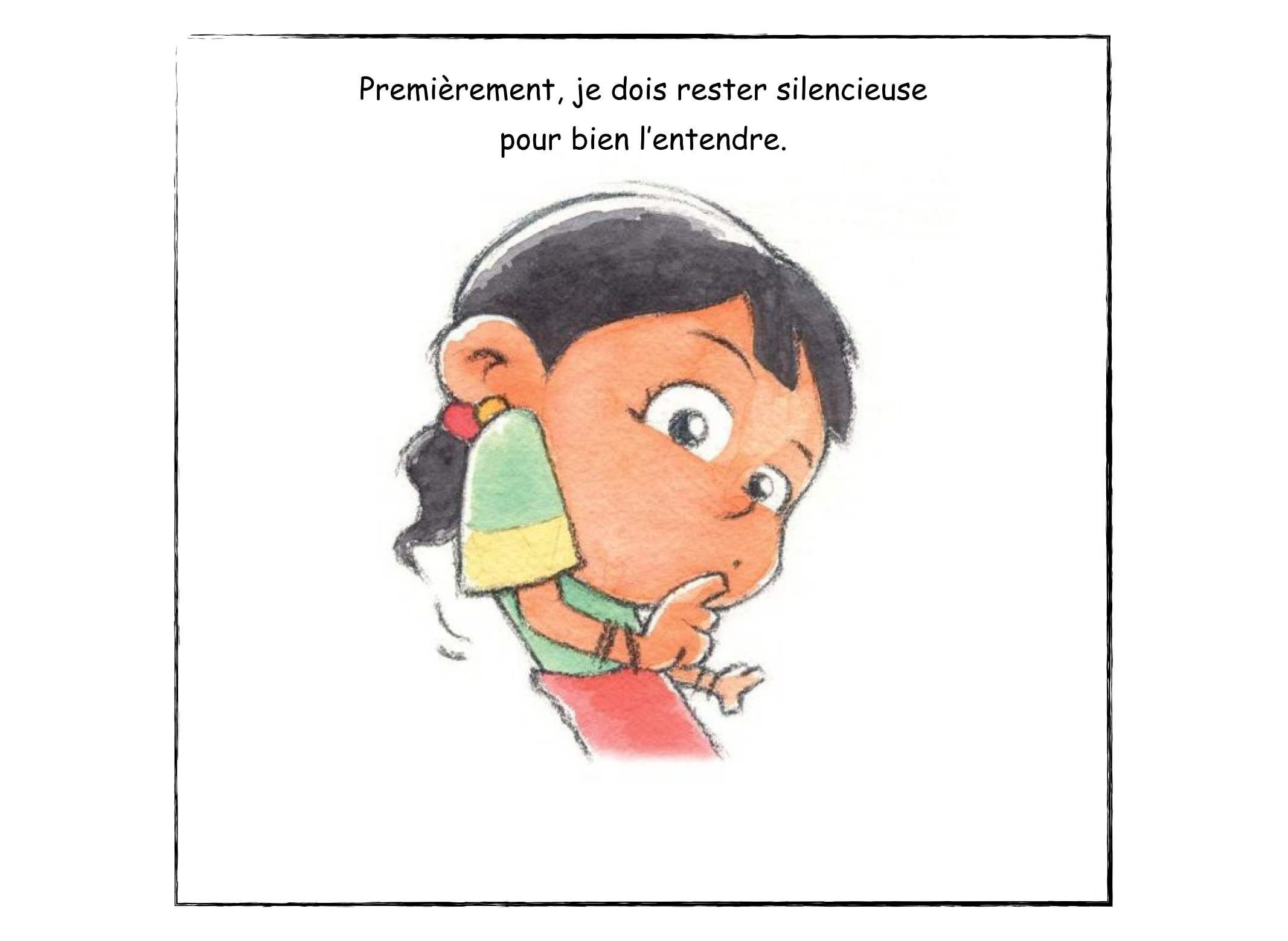 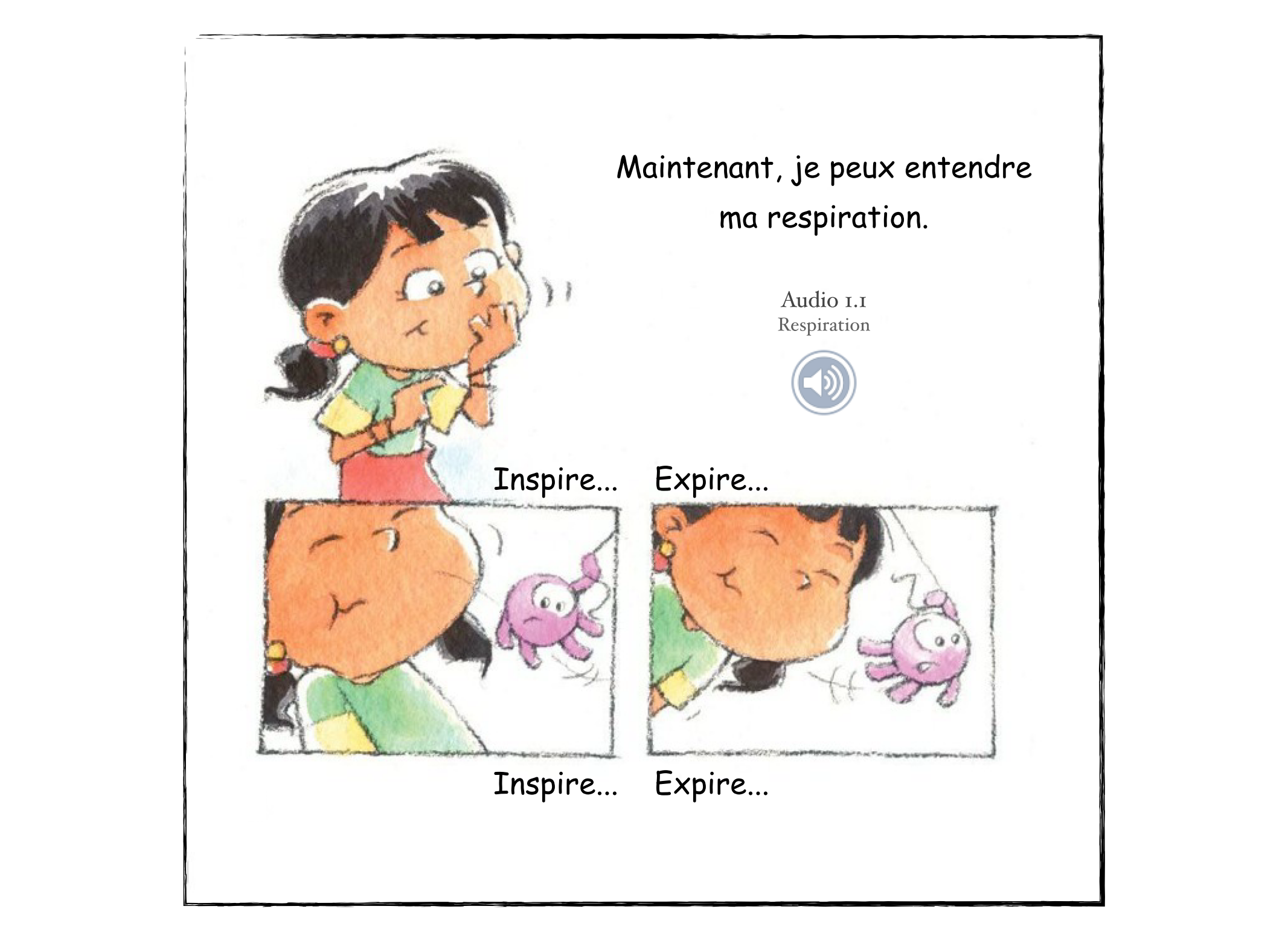 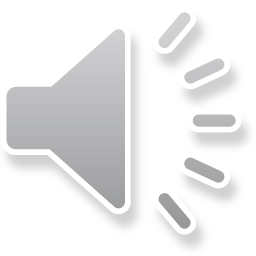 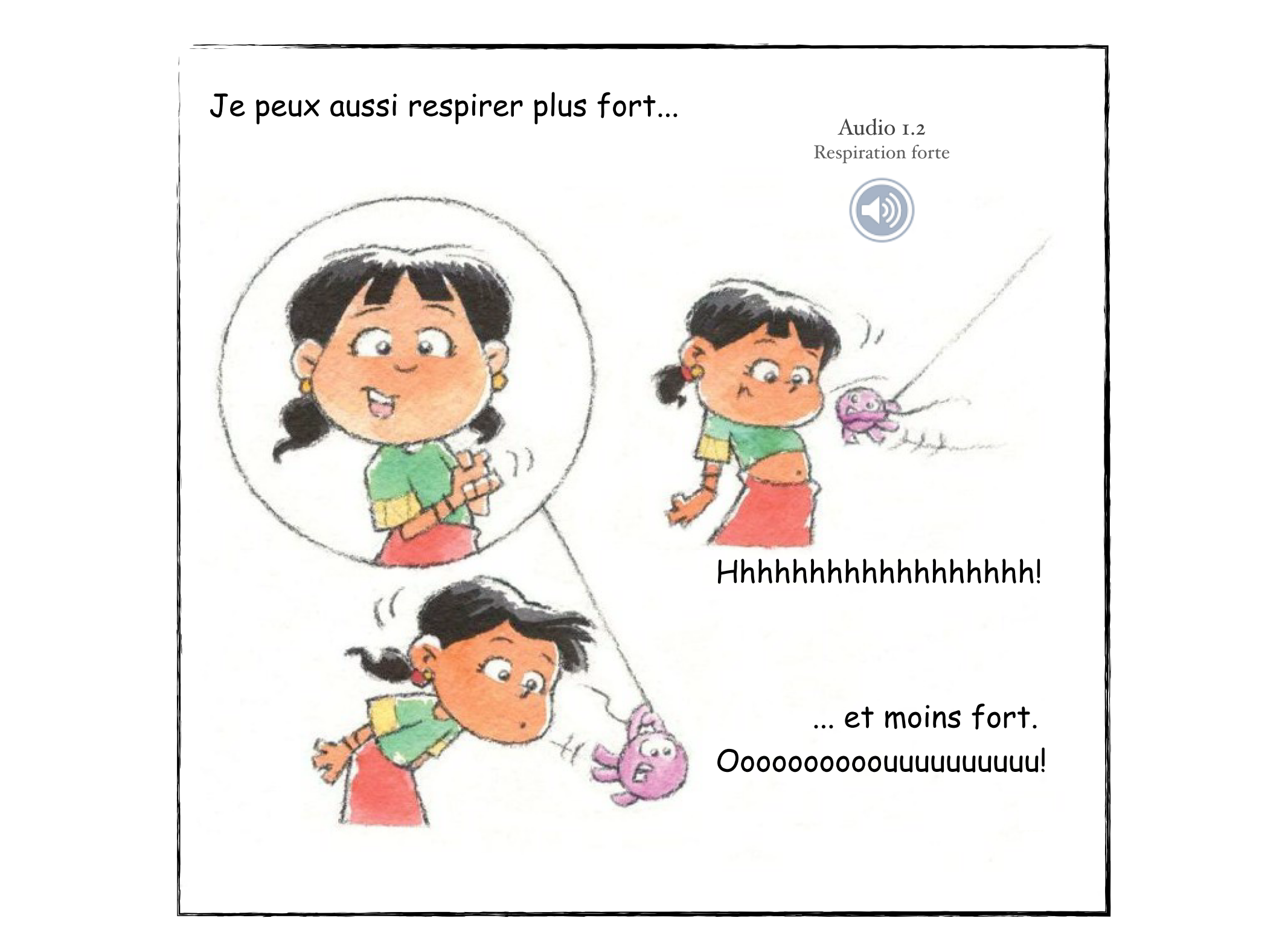 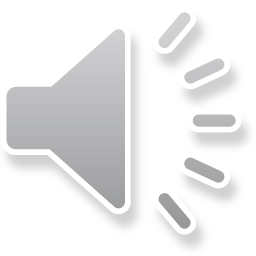 Faire des prédictions: 
À ton avis, quelle autre partie de son corps la petite fille peut-elle écouter?
Toi aussi, respire très fort.
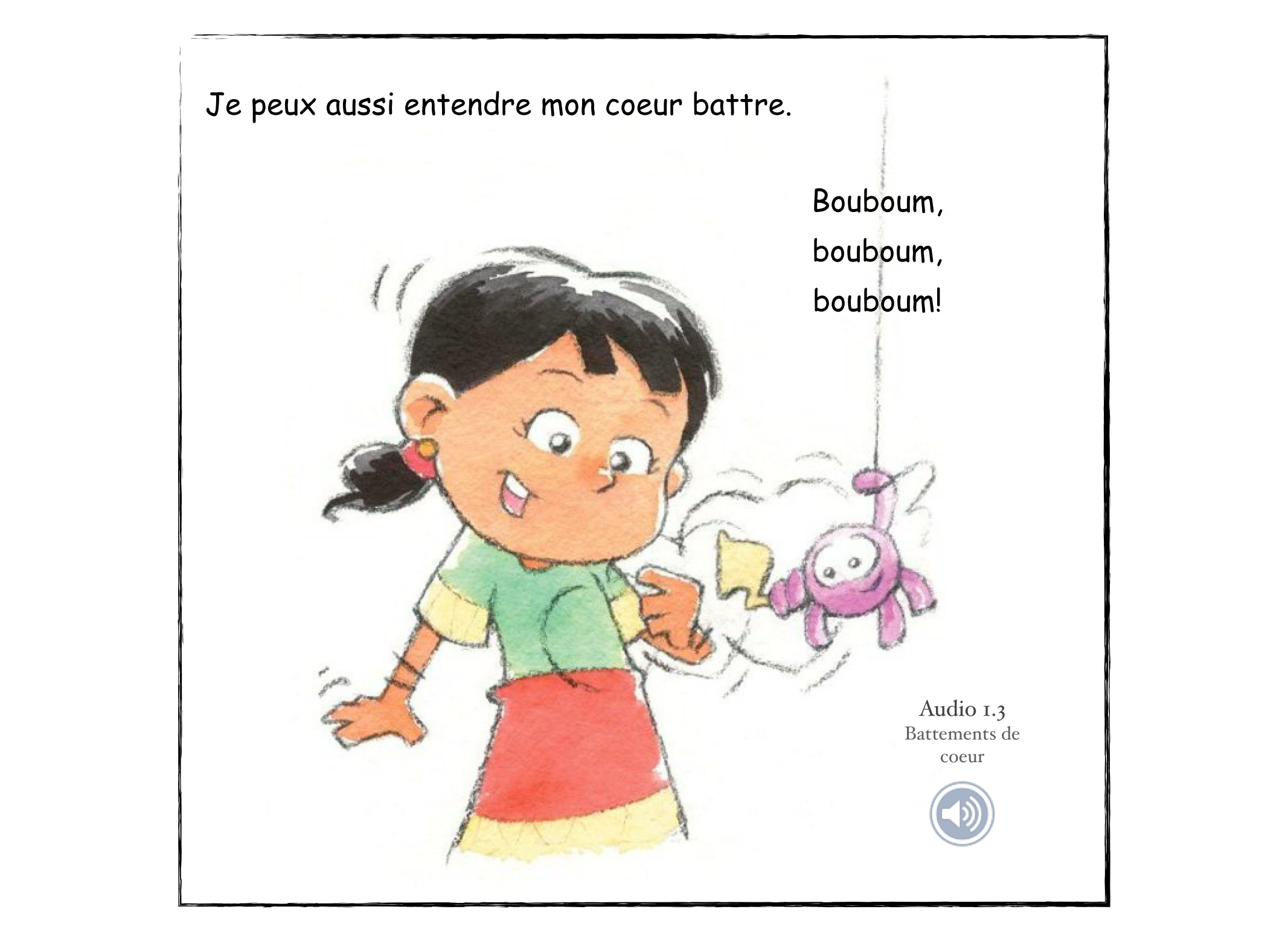 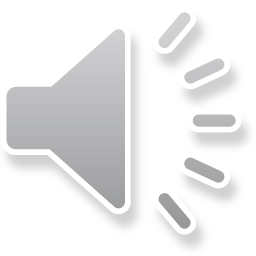 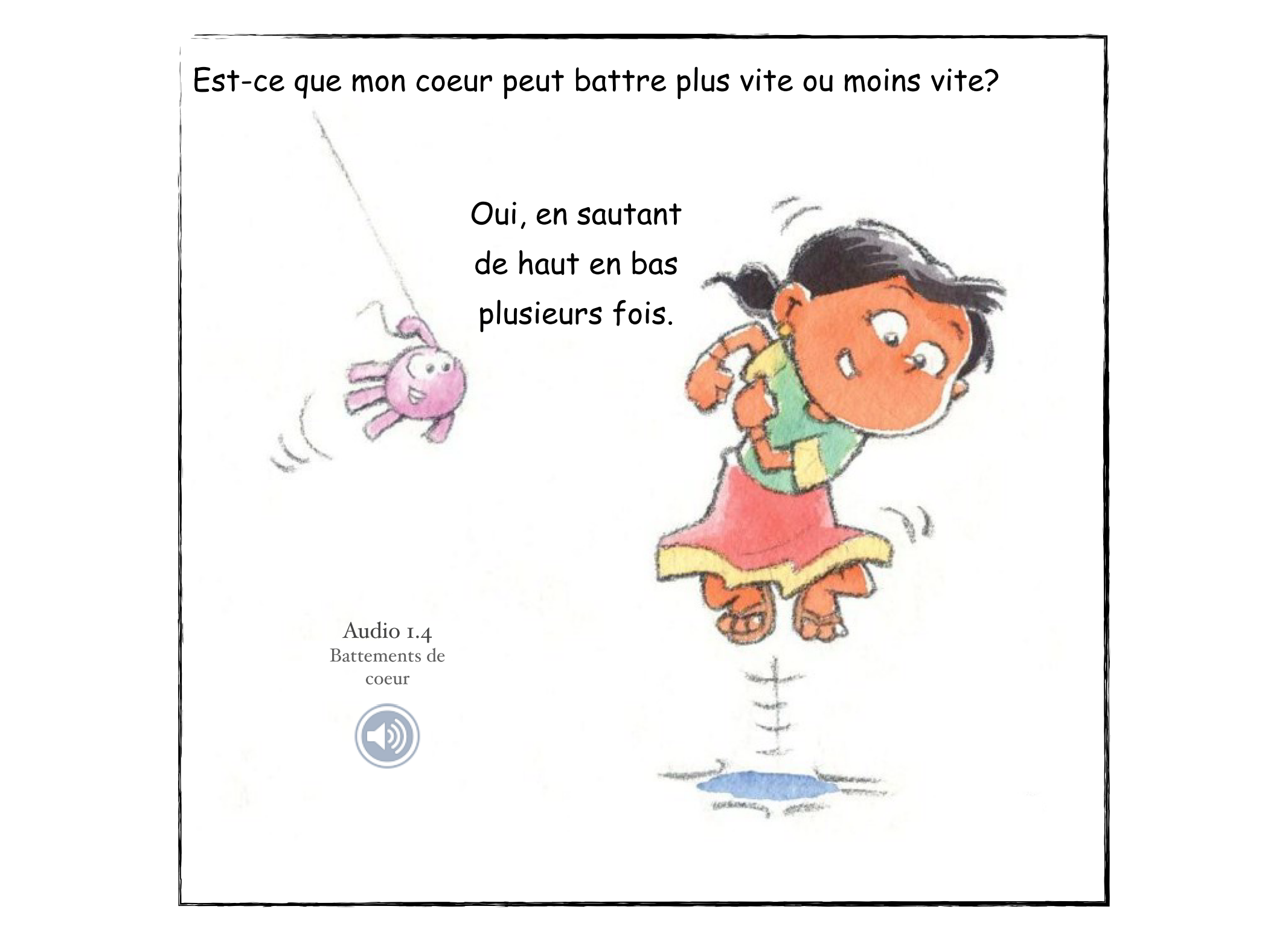 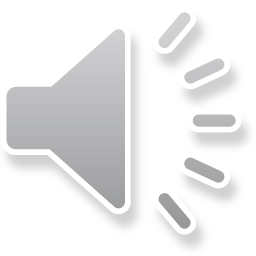 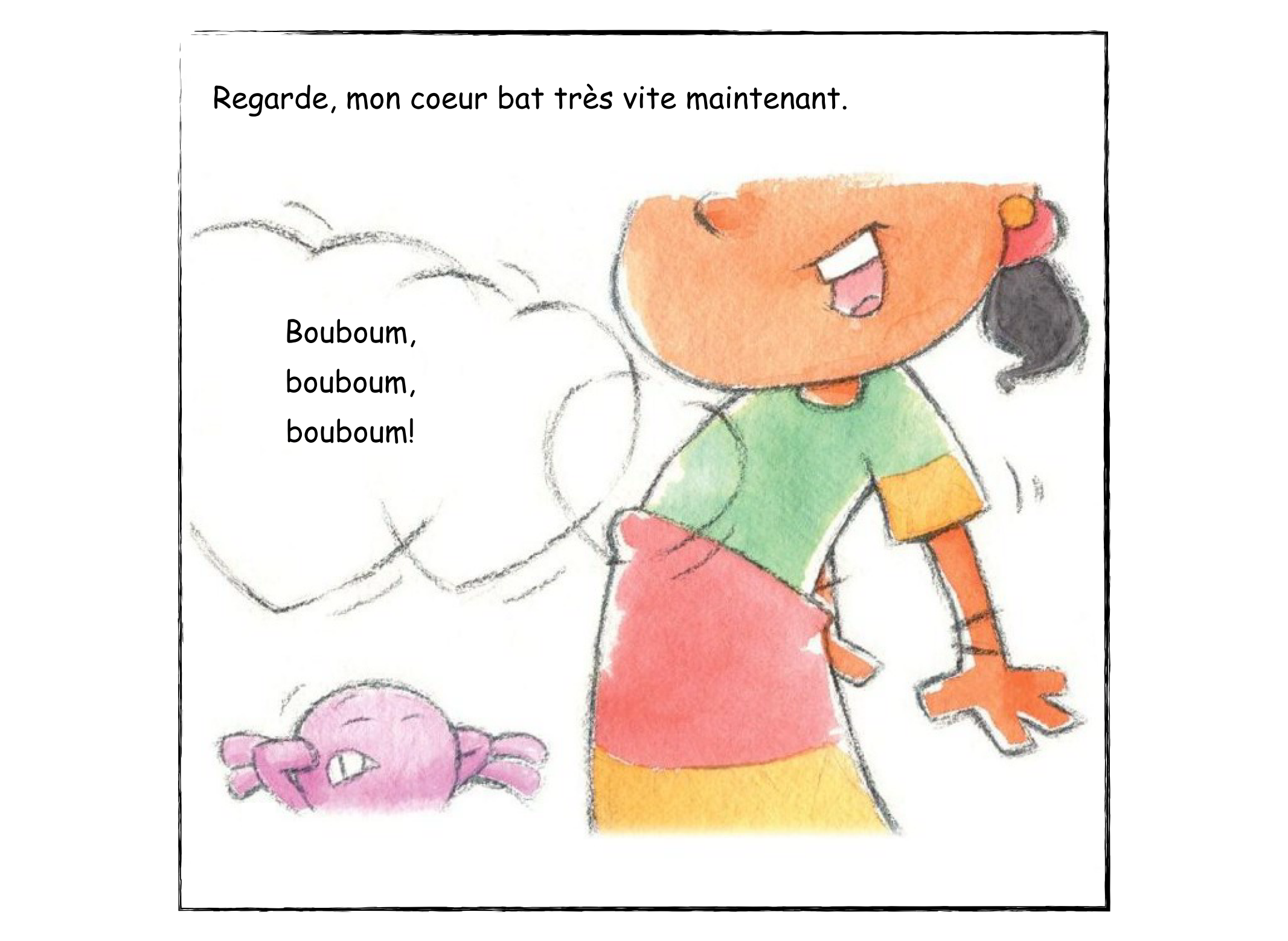 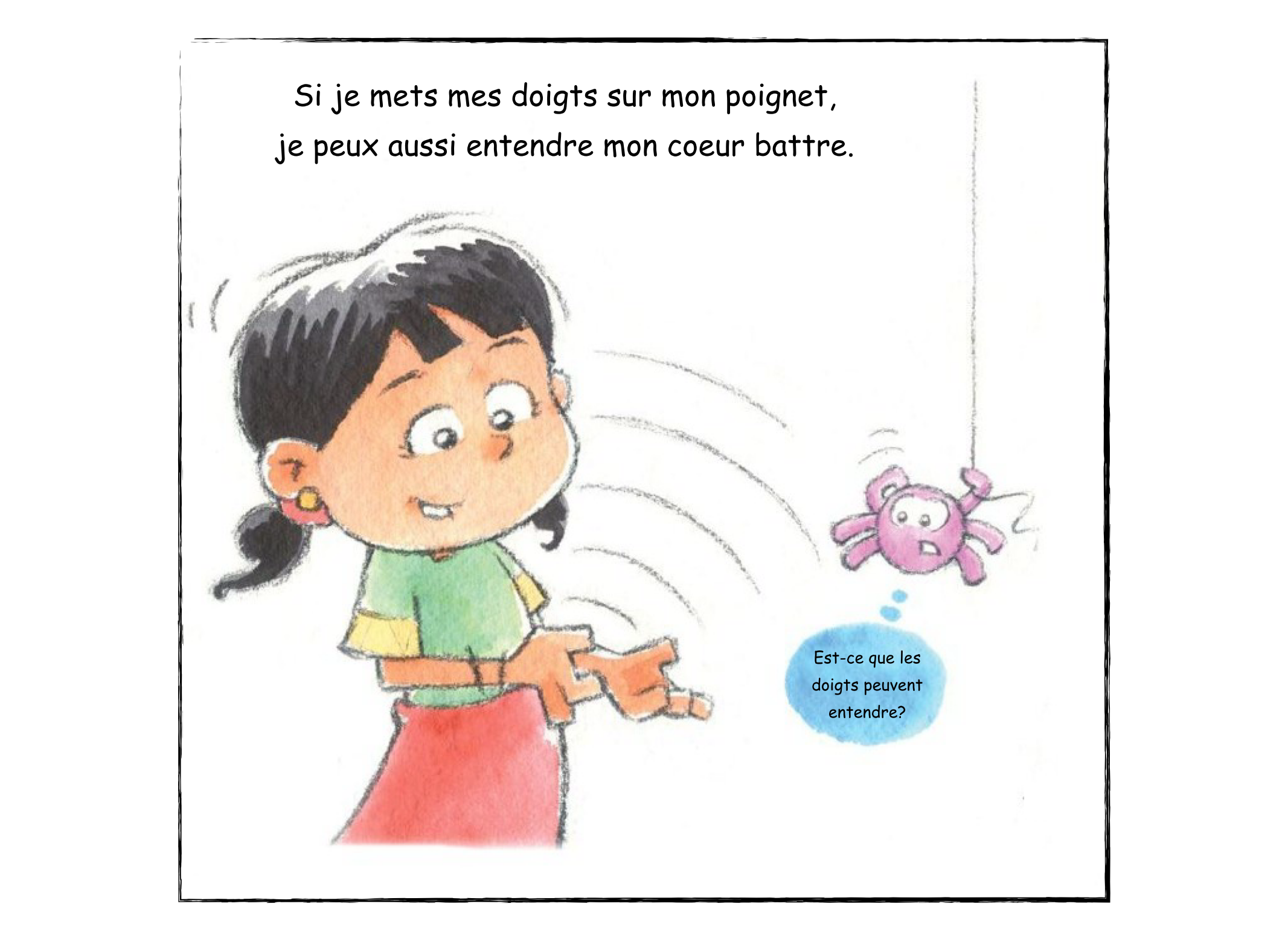 Faire de l’interprétation: 
Que veut dire la petite fille lorsqu’elle dit qu’elle entend son cœur 
battre dans son poignet? Crois-tu qu’elle entend réellement un bruit?
Debout, à côté de ton pupitre, 
cours très vite sur place pendant 20 secondes.

Toi aussi, essaye d’écouter ton cœur battre.
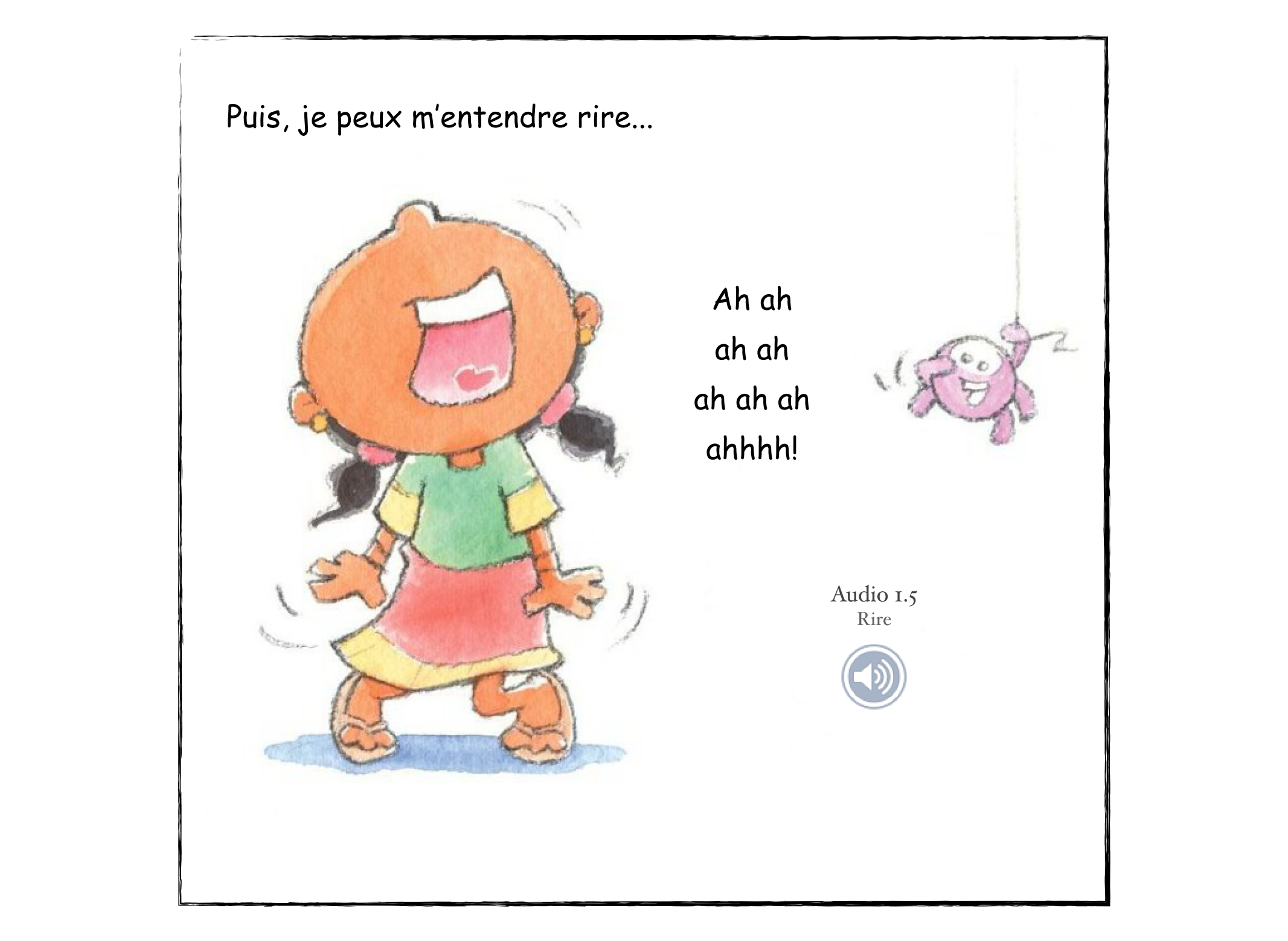 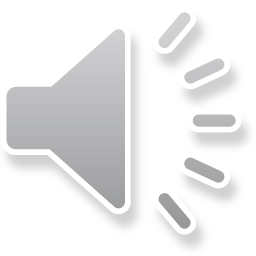 Toi aussi, ris pour bien t’entendre.
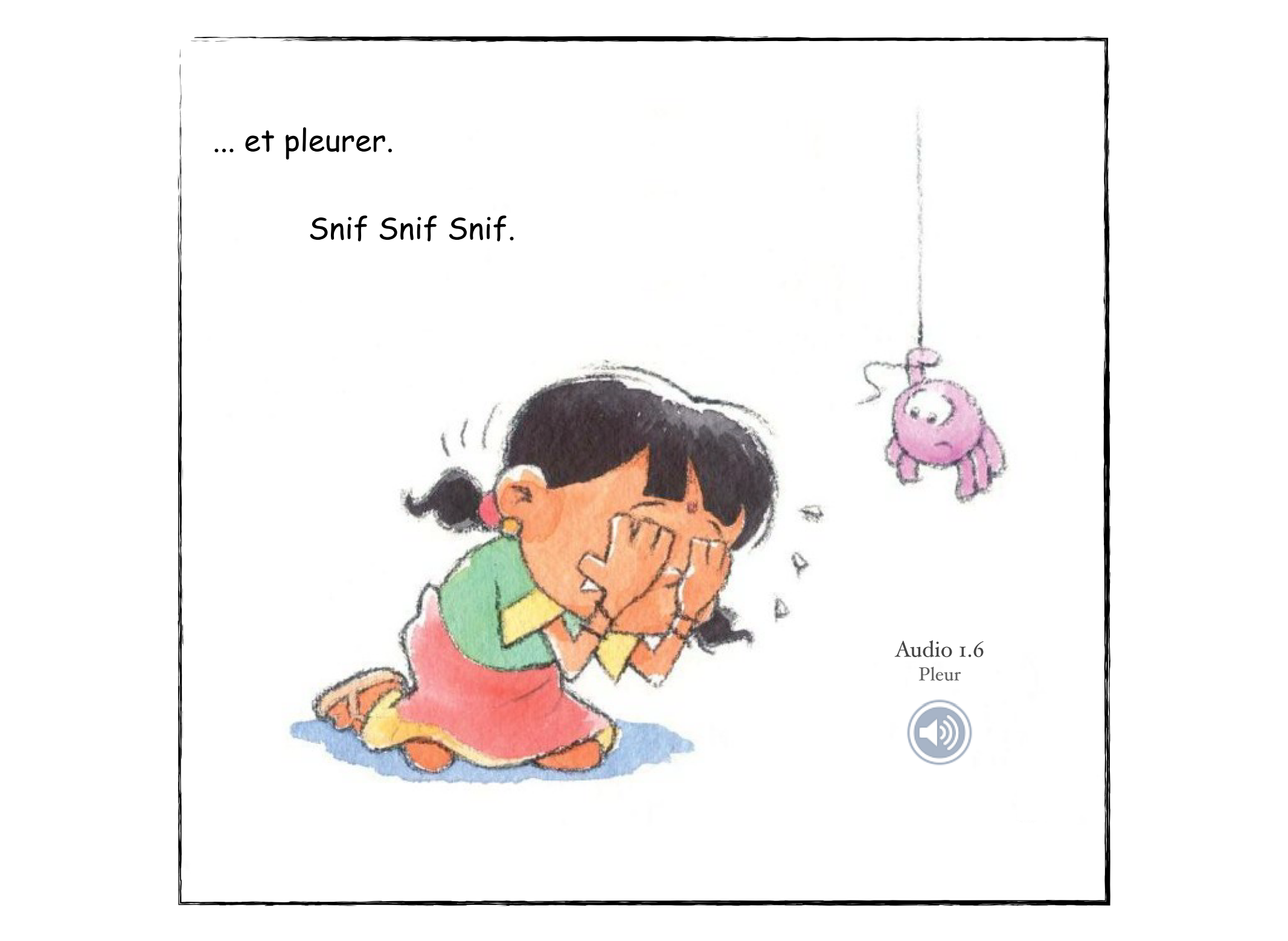 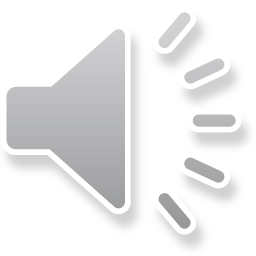 Faire des prédictions: 
Quelles autres parties du corps peut-on encore entendre?
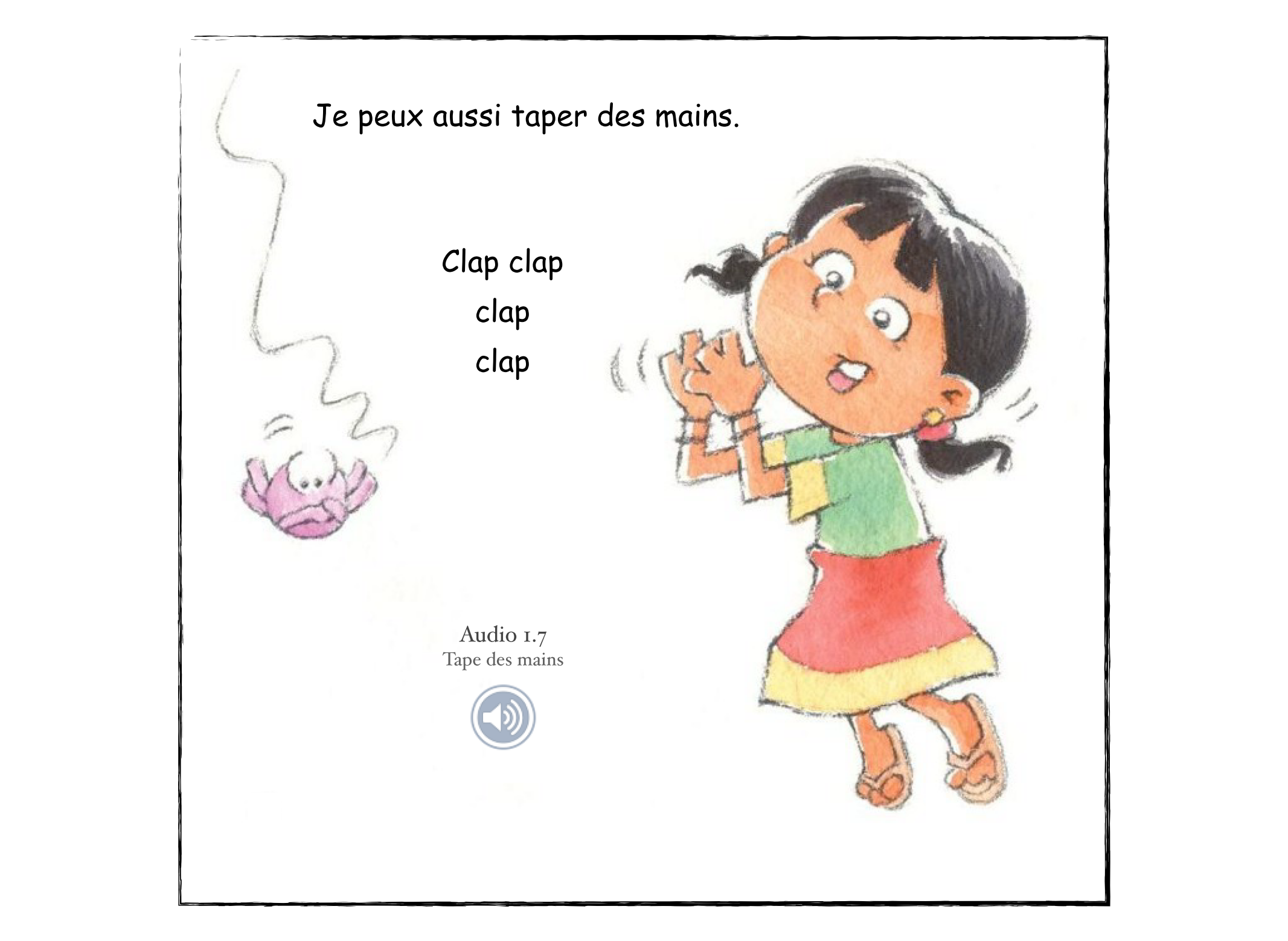 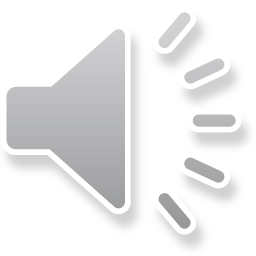 Toi aussi tape dans tes mains.
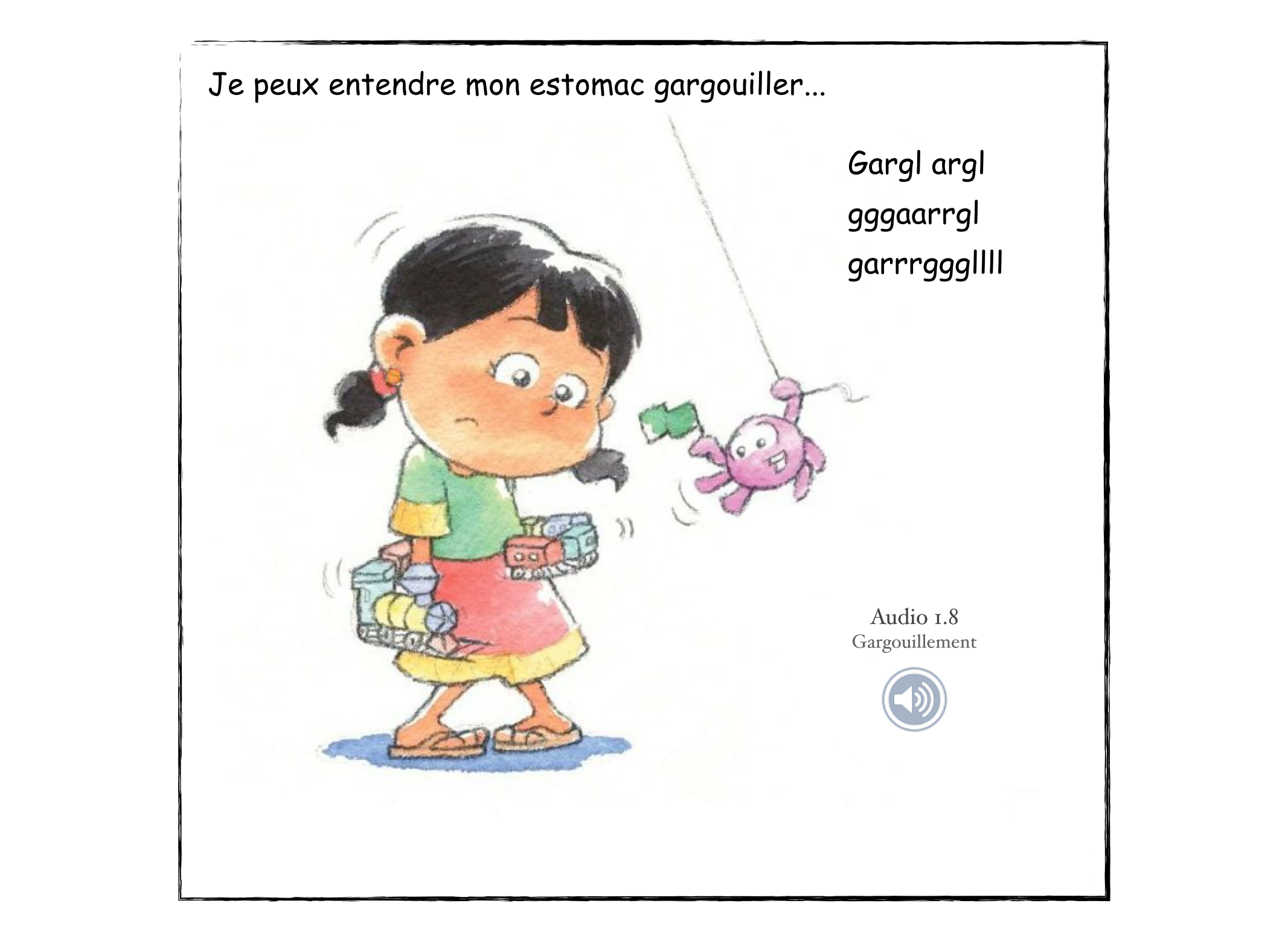 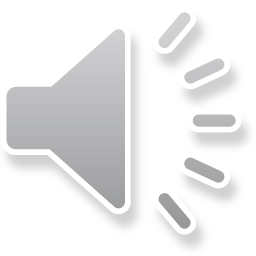 Faire des liens: 
Pourquoi y a-t-il un train autour du ventre de la petite fille?
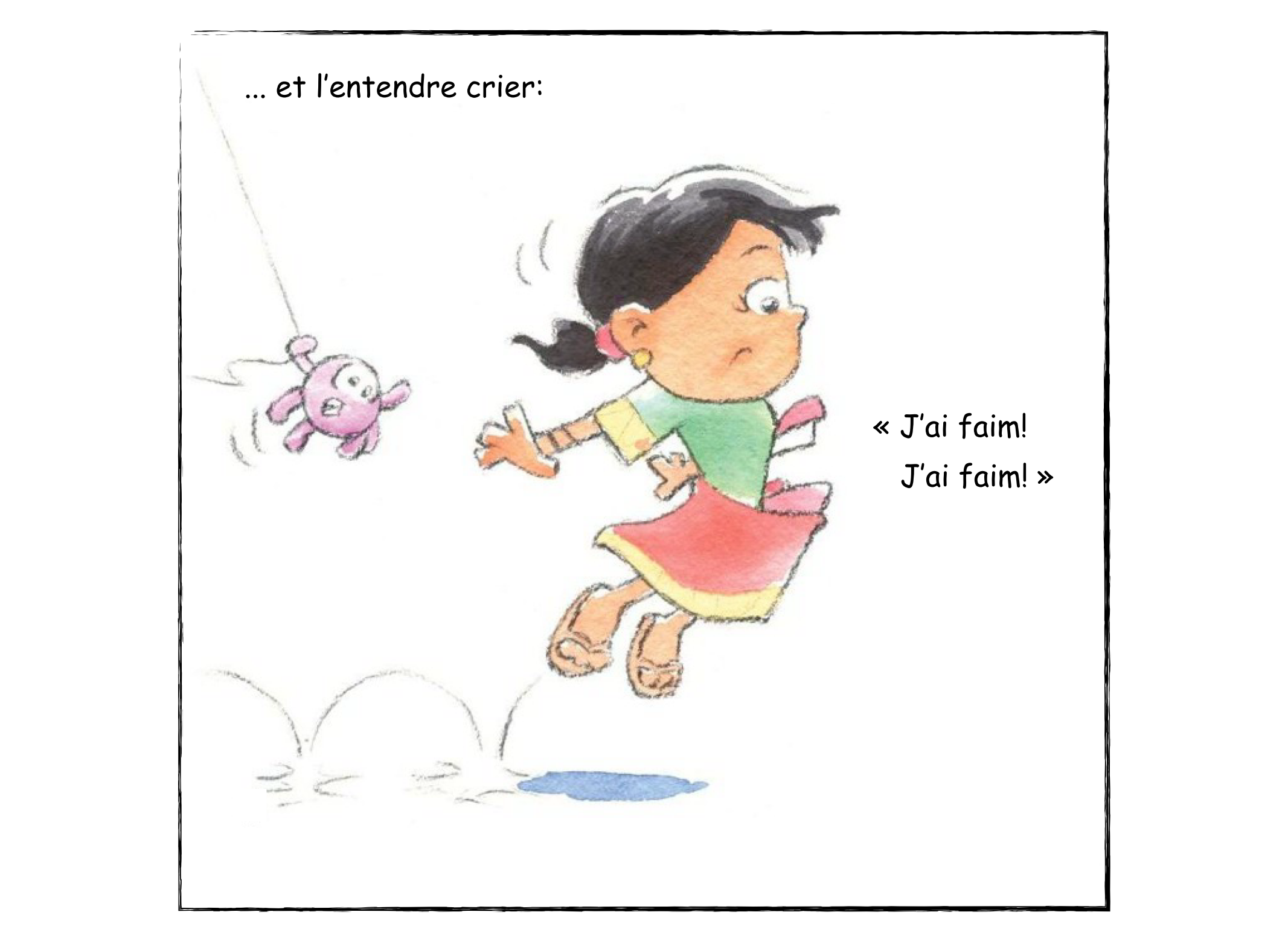 Faire des liens: 
Regarde le ventre de la petite fille.
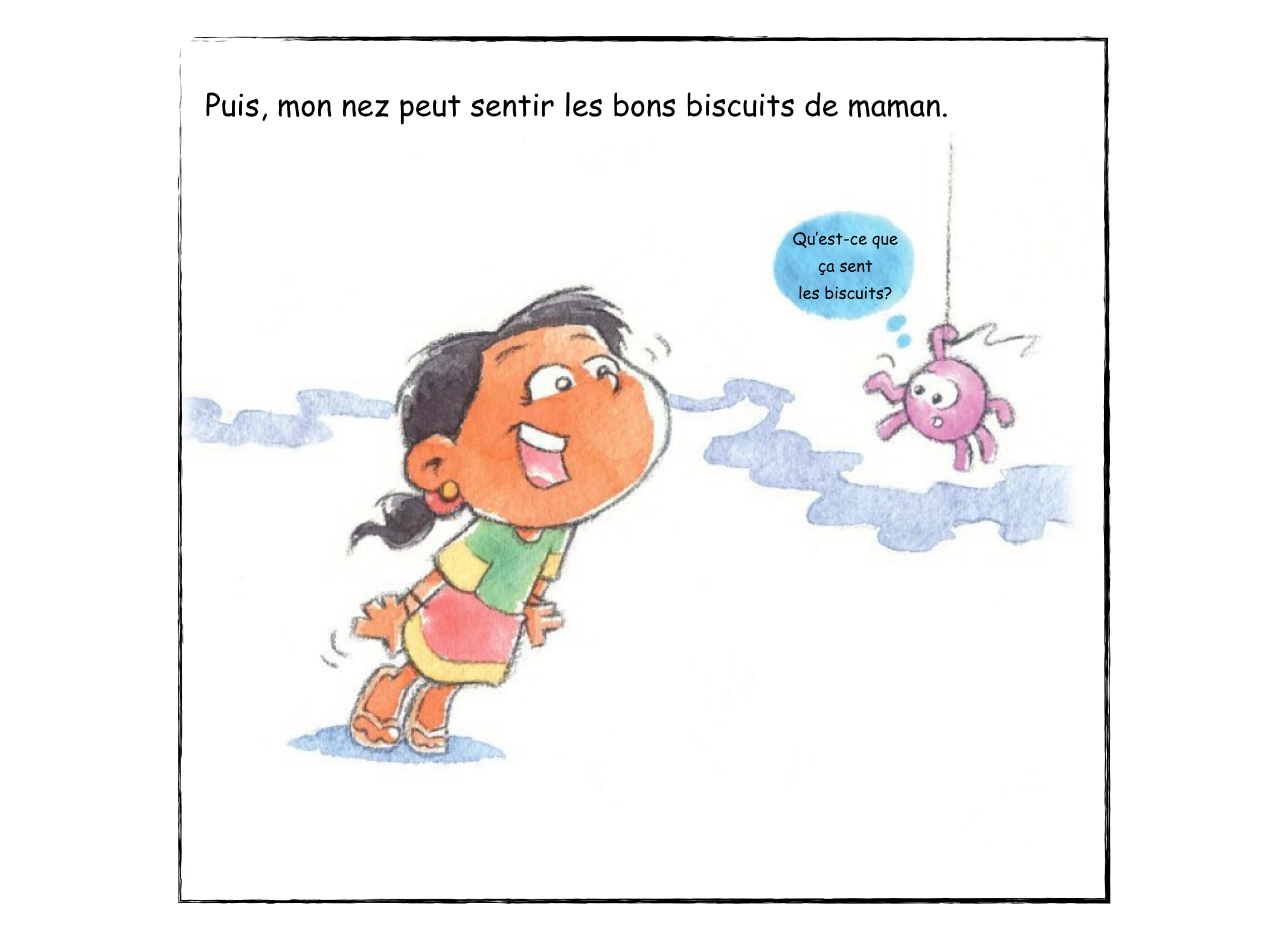 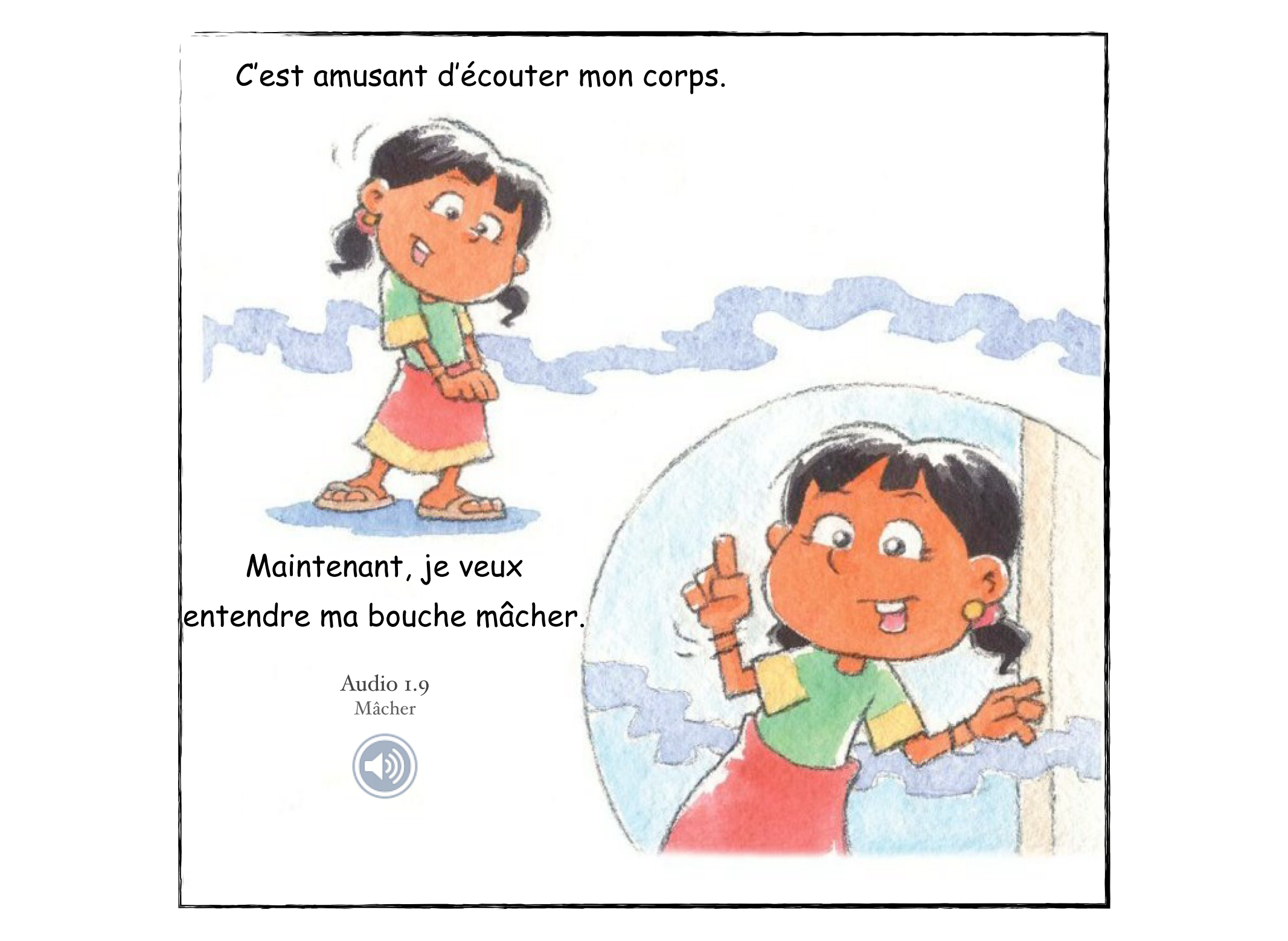 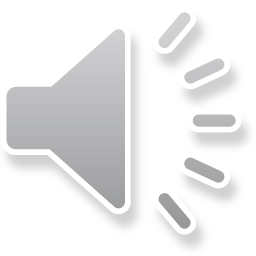 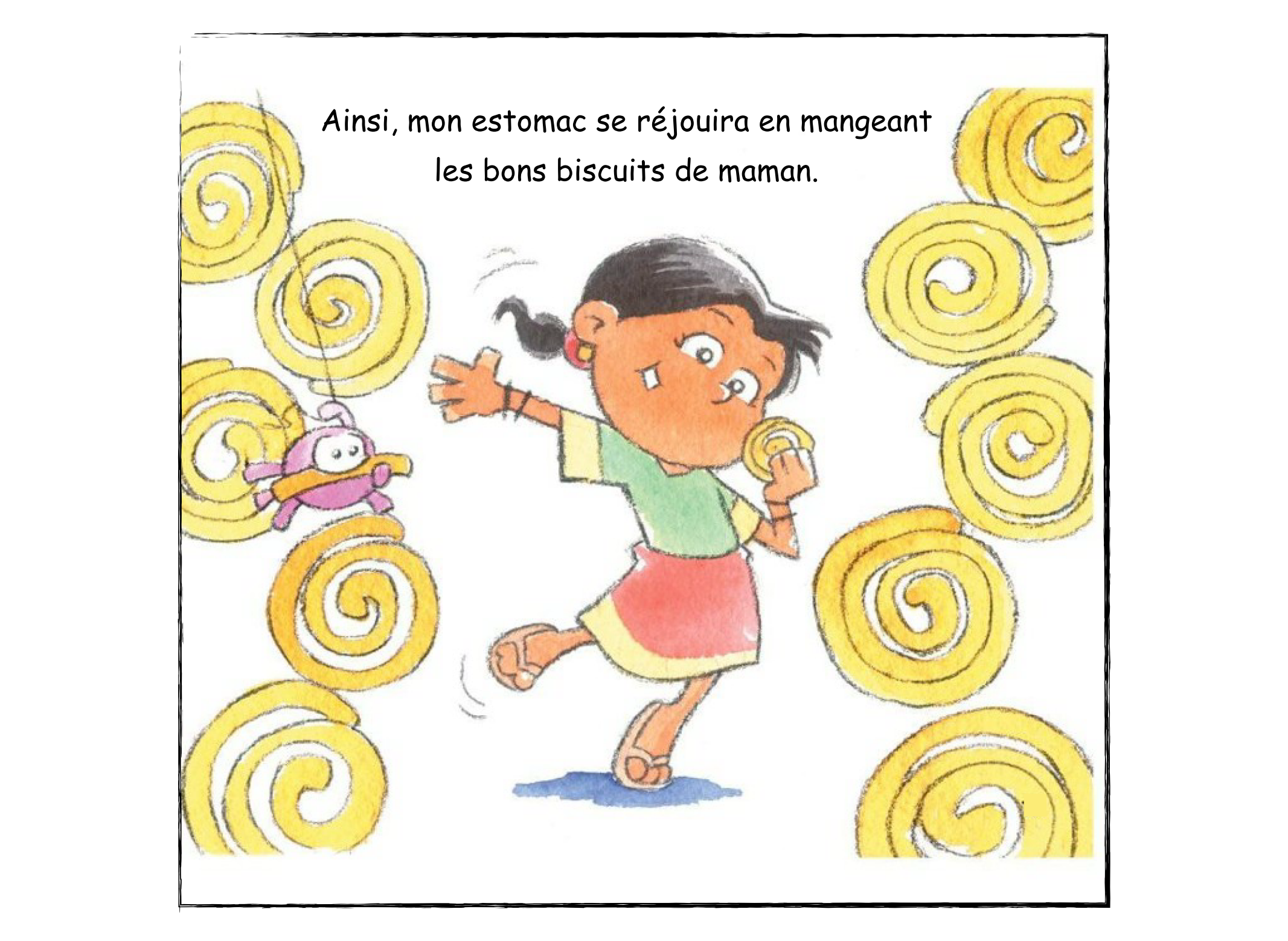 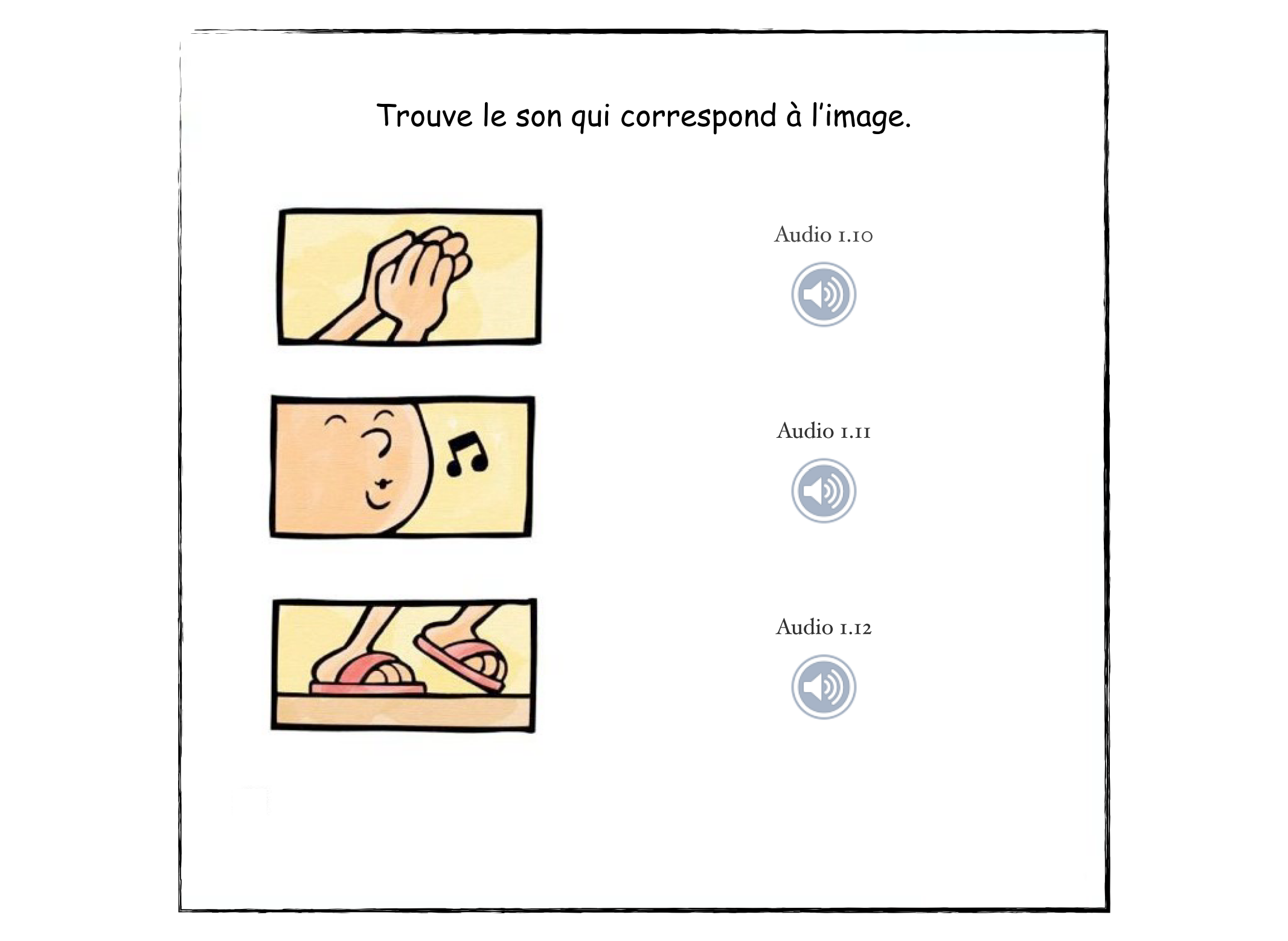 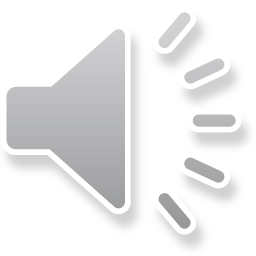 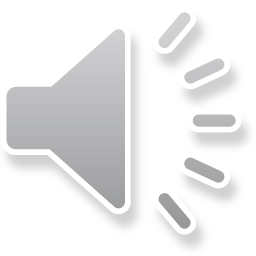 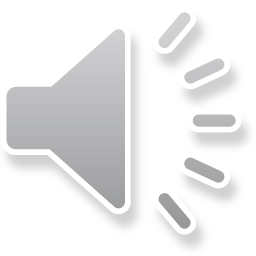 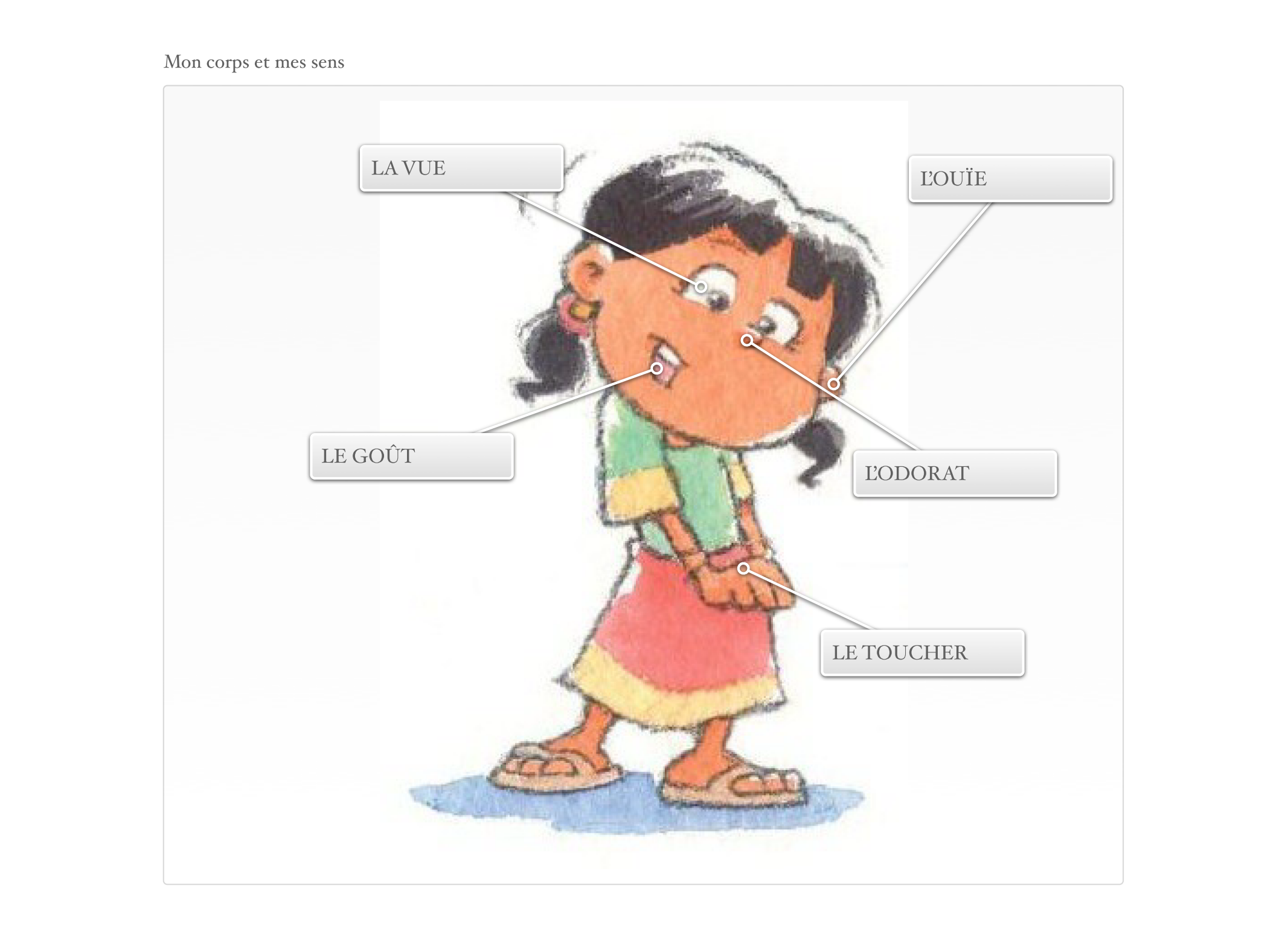